ECE 252 / CPS 220 Advanced Computer Architecture ILecture 19Summary
Benjamin Lee
Electrical and Computer Engineering
Duke University

www.duke.edu/~bcl15
www.duke.edu/~bcl15/class/class_ece252fall11.html
ECE252 Administrivia
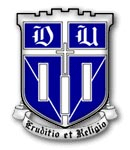 1 December 2011

Project Status
Please submit project reports to Blackboard by midnight

Final Exam
Wednesday, Dec 14, 2-5pm
Closed book, closed notes exam
Cumulative, with emphasis on latter half. 

6-7 Questions
1/3 on earlier material, 2/3 on later material

1/3 extended design questions
2/3 short answer
ECE 252 / CPS 220
2
Architecture: Abstractions/Metrics
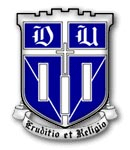 Computer architecture defines HW/SW interface
	
Evaluate architectures quantitatively
ECE 252 / CPS 220
3
Gap too large to bridge in one step
Computer Architecture
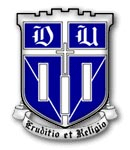 Application
Physics
Computer architecture is the design of abstraction layers, 
which allow efficient implementations of computational applications on available technologies
ECE 252 / CPS 220
4
Domain of early computer architecture
(‘50s-’80s)
Domain of recent computer architecture
(since ‘90s)
Abstraction Layers
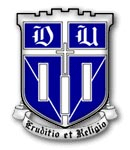 Application
Algorithm
Programming Language
Operating System/Virtual Machines
Instruction Set Architecture (ISA)
Microarchitecture
Gates/Register-Transfer Level (RTL)
Circuits
Devices
Physics
ECE 252 / CPS 220
5
ECE 252 Executive Summary
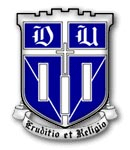 In-order Datapath
(built, ECE152)
Chip Multiprocessors
(understand, experiment ECE252)
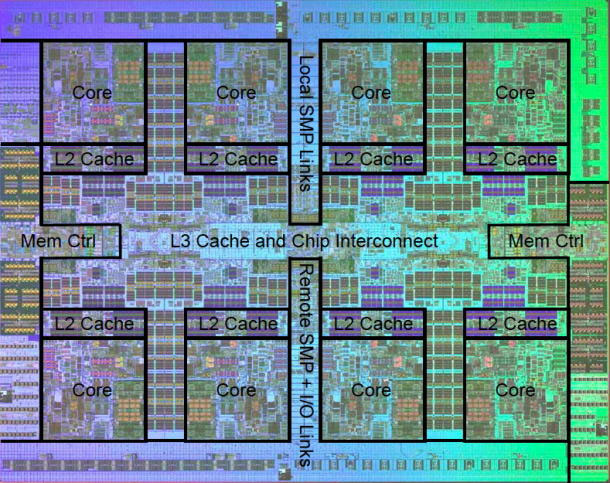 ECE 252 / CPS 220
6
Performance Factors
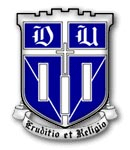 Latency = (Instructions / Program) x (Cycles / Instruction) x (Seconds / Cycle)

Seconds / Cycle
	- Technology and architecture
	- Transistor scaling
	- Processor microarchitecture
	
Cycles / Instruction (CPI)
	- Architecture and systems
	- Processor microarchitecture
	- System balance (processor, memory, network, storage)

Instructions / Program
	- Algorithm and applications
	- Compiler transformations, optimizations
	- Instruction set architecture
ECE 252 / CPS 220
7
Power and Energy
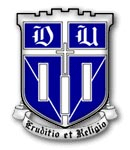 Definitions
	- Energy (Joules) = a x C x V2
	- Power (Watts) = a x C x V2 x f

Power Factors and Trends
	- activity (a): function of application resource usage
	- capacitance (C): function of design; scales with area
- voltage (V): constrained by leakage, which increases as V falls
	- frequency (f): varies with pipelining and transistor speeds
	- Models in cycle-accurate simulators (e.g., Princeton Wattch)

Dynamic Voltage and Frequency Scaling (DVFS)
	- P-states:  move between operational modes with different V, f
- Intel TurboBoost: increase V, f for short durations without violating thermal design point (TDP)
ECE 252 / CPS 220
8
Datapath: CISC versus RISC
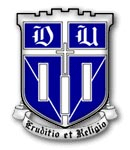 Complex Instruction Set Computing
	- microprogramming
	- motivated by technology (slow instruction fetch)
	
Reduced Instruction Set Computing
	- hard-wired datapath
	- motivated by technology (caches, fast memory)
	- complex instructions rarely used
ECE 252 / CPS 220
9
CISC Microprograms
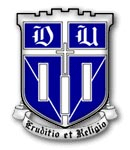 instr fetch: 	MA  PC			# fetch current instr
   	A  PC				# next PC calculation
	IR  Memory
	PC  A + 4
	dispatch on Opcode		# start microcode


ALU:  		A  Reg[rs]			
	B  Reg[rt]			
	Reg[rd]   func(A,B)		
	do instruction fetch		  


ALUi:  		A  Reg[rs]
	B  Imm				# sign extension
	Reg[rt]  Opcode(A,B)
	do instruction fetch
ECE 252 / CPS 220
10
Opcode
zero?
busy
ldIR
32(PC)
ldMA
ldA
ldB
OpSel
31(Link)
rd
rt
2
rs
RegSel
MA
3
rd
rt
addr
addr
IR
A
B
rs
32 GPRs
+ PC ...

32-bit Reg
ExtSel
Memory
MemWrt
Imm
Ext
ALU
control
RegWrt
2
ALU
enReg
enMem
enImm
data
enALU
data
Bus
32
CISC Bus-Based MIPS Datapath
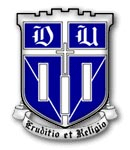 Microinstruction: register to register transfer  (17 control signals)
MA  PC	means RegSel = PC; enReg=yes; ldMA= yes
B  Reg[rt] 	means RegSel = rt;    enReg=yes;    ldB   = yes
ECE 252 / CPS 220
11
RISC Hard-wired MIPS Datapath
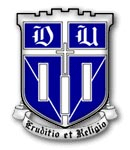 Figure A.17, Page A-29
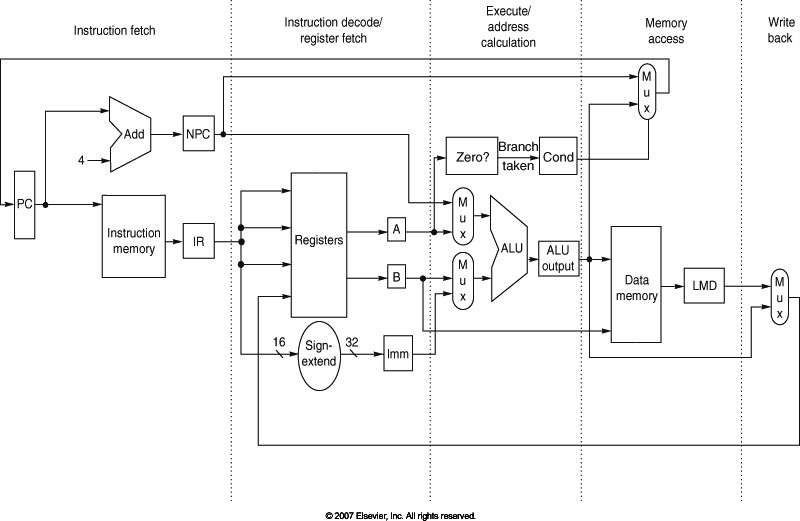 IF/ID
EX/MEM
MEM/WB
ID/EX
ECE 252 / CPS 220
12
Visualizing the Pipeline
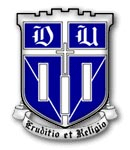 Figure A.2, Page A-8
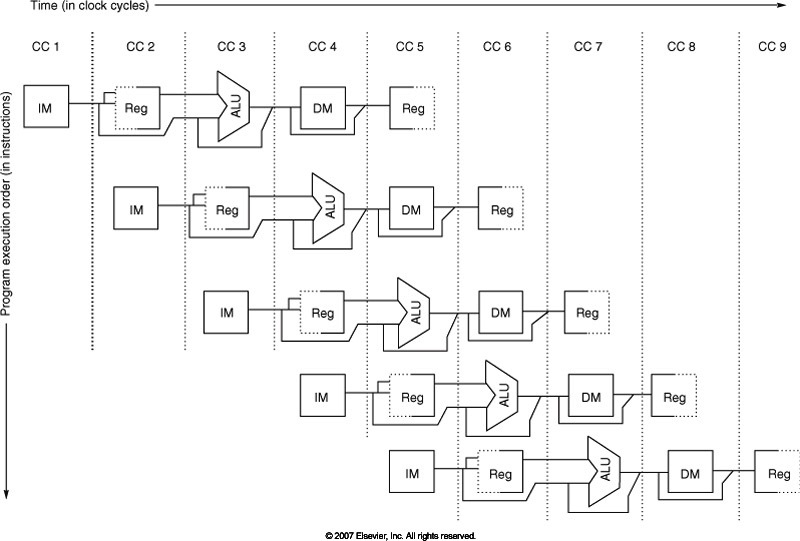 ECE 252 / CPS 220
13
Hazards and Limits to Pipelining
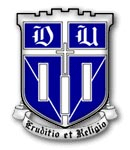 Structural Hazards
Hardware cannot support this combination of instructions. 
Solution: stall pipeline (interlocks)

Data Hazards
Instruction depends on result of prior instruction still in pipeline
Solution: forward data, stall pipeline

Control Hazards
Instruction fetch depends on decision about control flow
Example: compute branches early in pipeline, predict branches
ECE 252 / CPS 220
14
Tomasulo & Out-of-order
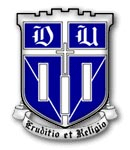 Out-of-order Execution
Dynamically schedule instructions
Execute instructions when dependences resolved

Tomasulo’s Algorithm
Queue instructions until operands ready (reservation stations, ROB)
Rename to eliminate write hazards (rename table, physical registers)


Precise Interrupts/Exceptions
Instructions execute/complete out-of-order
Instructions commit in-order via reorder buffer
Check for exceptions when committing instruction
ECE 252 / CPS 220
15
Memory
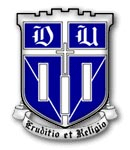 Big, Slow Memory
(DRAM)
Small,
Fast Memory
(RF, SRAM)
A
B
CPU
holds frequently used data
DRAM – access dense array of slow memory with a command protocol

SRAM – access smaller array of fast memory on processor die

Virtual Memory – translate applications’ virtual addresses into physical addresses, providing better memory management and protection
ECE 252 / CPS 220
16
bit lines
word lines
Col.
1
Col.2M
Row 1
N
Row Address Decoder
Row 2N
Memory cell(one bit)
M
N+M
Column Decoder & Sense Amplifiers
D
Data
DRAM
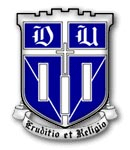 -- Chip organized into 4-8 logical banks, which can be accessed in parallel
-- Access DRAM with activate , read/write, precharge commands
Bank 1
ECE 252 / CPS 220
17
Caches
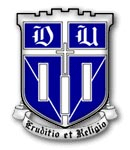 Caches exploit predictable patterns

Temporal Locality
Caches remember the contents of recently accessed locations

Spatial Locality
Caches fetch blocks of data nearby recently accessed locations
ECE 252 / CPS 220
18
Placement Policy
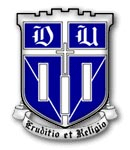 1 1 1 1 1 1 1 1 1 1 0 1 2 3 4 5 6 7 8 9
2 2 2 2 2 2 2 2 2 2 0 1 2 3 4 5 6 7 8 9
3 3
0 1
Line Number
0 1 2 3 4 5 6 7 8 9
Memory
Set Number
0 1 2 3 4 5 6 7
0     1      2     3
Cache
Fully	 (2-way) Set        Direct
Associative	Associative         Mapped
anywhere	anywhere in          only into
		      set 0                block 4	
        		 (12 mod 4)	   (12 mod 8)
Line 12 
can be placed
ECE 252 / CPS 220
19
Direct-Mapped Cache
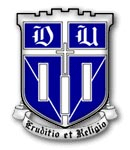 Line
Offset
Tag
Index
t
k
b
V
Tag
Data Line
2k
lines
t
=
HIT
Data Word or Byte
ECE 252 / CPS 220
20
Average Memory Access Time
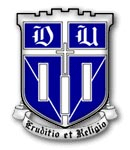 AMAT = [Hit Time] + [Miss Prob.] x [Miss Penalty]
Miss Penalty equals AMAT of next cache/memory/storage level. 
AMAT is recursively defined

To improve performance
Reduce the hit time (e.g., smaller cache)
Reduce the miss rate (e.g., larger cache)
Reduce the miss penalty (e.g., optimize the next level)

Simple design strategy
Observe that hit time increases with cache size
Design the largest possible cache with a hit time of 1-2 cycles.
For example, design 8-32KB of cache in modern technology
Design trade-offs are more complex with superscalar architectures and multi-ported memories
ECE 252 / CPS 220
21
Caches and Code
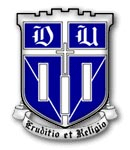 Restructuring code affects data access sequences
Group data accesses together to improve spatial locality
Re-order data accesses to improve temporal locality

Prevent data from entering the cache
Useful for variables that are only accessed once
Requires SW to communicate hints to HW. 
Example: “no-allocate” instruction hints

Kill data that will never be used again
Streaming data provides spatial locality but not temporal locality
If particular lines contain dead data, use them in replacement policy.
Toward software-managed caches
ECE 252 / CPS 220
22
Caches and Code
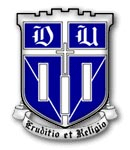 for(i=0; i < N; i++)    a[i] = b[i] * c[i];
for(i=0; i < N; i++)
     d[i] = a[i] * c[i];
for(i=0; i < N; i++){       a[i] = b[i] * c[i];        d[i] = a[i] * c[i];
  }
What type of locality does this improve?
ECE 252 / CPS 220
23
PC
D
E
M
W
Virtual Memory
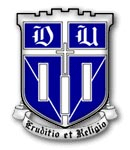 Page Fault?
Protection violation?
Page Fault?
Protection violation?
Virtual Address
Virtual Address
Physical Address
Physical Address
Inst. TLB
Decode
Data TLB
Inst. Cache
Data Cache
+
Miss?
Miss?
Page-Table Base Register
Hardware Page Table Walker
Memory Controller
Physical Address
Physical Address
Physical Address
Main Memory (DRAM)
ECE 252 / CPS 220
24
Parallelism
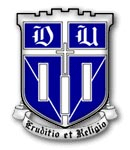 Instruction-level Parallelism (ILP)
	- multiple instructions in-flight
	- hardware-scheduled: (1) pipelining, (2) out-of-order execution
	- software-scheduled: (3) VLIW
	
Data-level Parallelism (DLP)
	- multiple, identical operations on data arrrays/streams
	- (1) vector processors, (2) GPUs
	- (3) single-instruction, multiple-data (SIMD) extensions

Thread-level Parallelism (TLP)
	- multiple threads of control
	- if a thread stalls, issue instructions from other threads
	- (1) multi-threading, (2) multiprocessors
ECE 252 / CPS 220
25
Int Op 1
Int Op 2
Mem Op 1
Mem Op 2
FP Op 1
FP Op 2
VLIW and ILP (SW-managed)
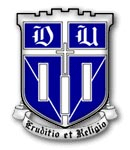 Two Integer Units,
Single Cycle Latency
Two Load/Store Units,
Three Cycle Latency
Two Floating-Point Units,
Four Cycle Latency
Multiple operations packed into one instruction format
Instruction format is fixed, each slot supports particular instruction type
Constant operation latencies are specified (e.g., 1 cycle integer op)
Software schedules operations into instruction format, guaranteeing
Parallelism within an instruction – no RAW checks between ops
No data use before ready – no data interlocks/stalls
ECE 252 / CPS 220
26
Vectors and DLP
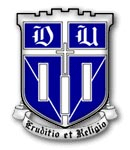 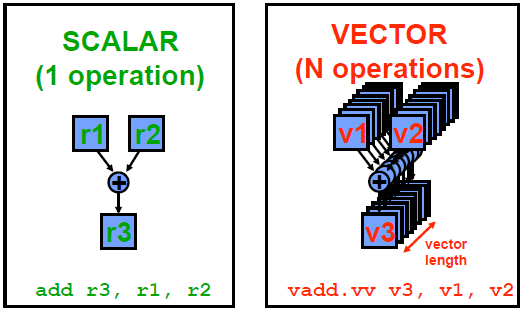 ECE 252 / CPS 220
27
Multithreading and TLP
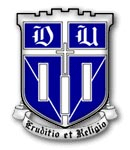 Simultaneous
Multithreading
Multiprocessing
Superscalar
Fine-Grained
Coarse-Grained
Time (processor cycle)
Thread 1
Thread 3
Thread 5
Thread 2
Thread 4
Idle slot
ECE 252 / CPS 220
28
P1
P2
P3
P4
Memory System
Multiprocessors
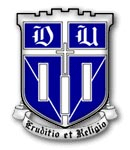 Shared-memory Multiprocessors
Provide a shared-memory abstraction
Enables familiar and efficient programmer interface
ECE 252 / CPS 220
29
M1
M2
M3
M4
P1
P2
P3
P4
Multiprocessors
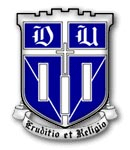 Shared-memory Multiprocessors
Provide a shared-memory abstraction
Enables familiar and efficient programmer interface
Cache
Cache
Cache
Cache
Interface
Interface
Interface
Interface
Interconnection Network
ECE 252 / CPS 220
30
M1
M2
M3
M4
P1
P2
P3
P4
Multiprocessors
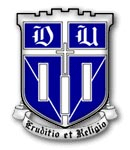 Shared-memory Multiprocessors
Provide a shared-memory abstraction
Enables familiar and efficient programmer interface
Cache
Cache
Cache
Cache
Interface
Interface
Interface
Interface
Interconnection Network
ECE 252 / CPS 220
31
Challenges in Shared Memory
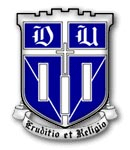 Cache Coherence
“Common Sense”
P1-Read[X]  P1-Write[X]  P1-Read[X] 	Read returns X
P1-Write[X]  P2-Read[X] 		Read returns value written by P1
P1-Write[X]  P2-Write[X]			Writes serialized
						All P’s see writes in same order

Synchronization
Atomic read/write operations

Memory Consistency
What behavior should programmers expect from shared memory?
Provide a formal definition of memory behavior to programmer
Example: When will a written value be seen?
Example: P1-Write[X] <<10ps>> P2-Read[X]. What happens?
ECE 252 / CPS 220
32
Coherence Protocols
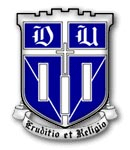 Implement protocol for every cache line. 
Compare, contrast snoopy and directory protocols [[Stanford Dash]]
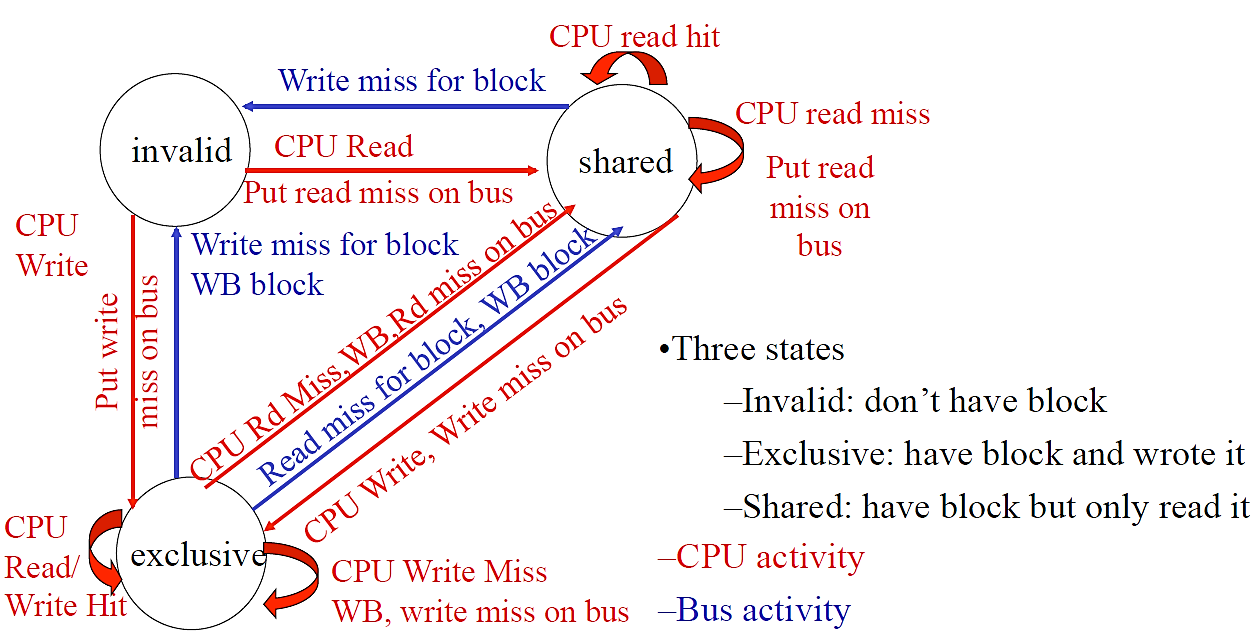 ECE 252 / CPS 220
33
Synchronization and Atomicity
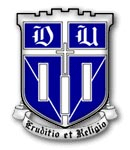 Solution: Test-and-set instruction
 Add single instruction for load-test-store (t&s R1, lock)
- Test-and-set atomically executes
ld R1, lock;	# load previous lock value
st 1, lock;		# store 1 to set/acquire

 If lock initially free (0), t&s acquires lock (sets to 1)
 If lock initially busy (1), t&s does not change it 
 Instruction is un-interruptible/atomic by definition

Inst-0	t&s R1, lock	# atomically load, check, and set lock=1
Inst-1	bnez R1		# if previous value of R1 not 0, 
….				acquire unsuccessful
Inst-n	stw R1, 0		# atomically release lock
ECE 252 / CPS 220
34
Sequential Consistency (SC)
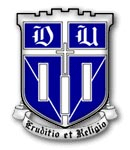 Definition of Sequential Consistency 
Formal definition of programmers’ expected view of memory

Each processor P sees its own loads/stores in program order

(2) Each processor P sees !P loads/stores in program order

(3) All processors see same global load/store ordering. 
	P and !P loads/stores may be interleaved into some order.
	But all processors see the same interleaving/ordering.
		
Definition of Multiprocessor Ordering [Lamport]
Multi-processor ordering corresponds to some sequential interleaving of uni-processor orderings. Multiprocessor ordering should be indistinguishable from multi-programmed uni-processor
ECE 252 / CPS 220
35
For More
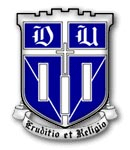 ECE 259 (Spring 2012)
Advanced Computer Architecture II
Parallel computer architecture design and evaluation
Parallel programming, coherence, synchronization, consistency

ECE 299-01 (Spring 2012)
Energy Efficient Computer Systems
Technology, architecture, application strategies for energy efficiency
Datacenter computing

ECE 254 (tbd)
Fault-Tolerant and Testable Computer Systems
Fault models, redundancy, recovery, testing
Computer architecture is HW/SW interface.  
Consider classes on both sides of this interface.
ECE 252 / CPS 220
36
Looking Forward
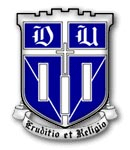 Energy-efficiency
Technology limitations motivate new architectures for efficiency
Ex: specialization, heterogeneity, management

Technology
Emerging technologies motivate new architectures for capability
Ex: memory (phase change), networks (optical),

Reliability and Security
Variations in fabrication, design process motivate new safeguards
Ex: tunable structures, trusted bases

Multiprocessors
Abundant transistors, performance goals motivate parallel computing
Ex: parallel programming, coherence/consistency, management
ECE 252 / CPS 220
37